Die gymnasiale Oberstufeam allgemein bildenden Gymnasiumin Baden-Württemberg – Abitur 2022
Allgemeines
Fächer und Kurse
Leistungsmessung und Notengebung
Belegungs- und Anrechnungspflicht
Kurswahl
Abiturprüfung
Gesamtqualifikation
Zeitlicher Überblick
Besonderheiten
Wiederholung
Fachhochschulreife
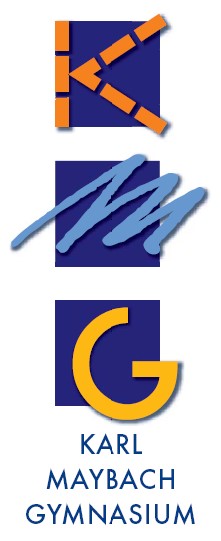 Allgemeines
Gliederung der Oberstufe in
eine Einführungsphase (Kl. 10)
eine Qualifikationsphase/Kursstufe (Kl. 11 + 12)
4 Halbjahre der Kursstufe bilden eine pädagogische Einheit
Information und Beratung durch OberstufenberaterIn und in der Kursstufe durch TutorIn (= frühere KlassenlehrerIn)
Je nach Kurswahl unterschiedliche Stundenpläne
Verantwortlich für Einrichtung der Kurse ist die Schulleitung
Gewählt wird das Fach, nicht der Fachlehrer
2
[Speaker Notes: Keine Versetzung und in der Regel keine Umwahl möglich:	(Leitfaden S. 6)
innerhalb der ersten 2 Wochen zu Beginn der Jahrgangsstufen
begründeter Antrag
Schulleitung entscheidet]
Fächer und Kurse
3
[Speaker Notes: 3 Aufgabenfelder
Pflichtbereich
Wahlbereich


Vertiefungskurs Sprache?]
Fächer und Kurse
Kurse* in den Leistungsfächern (LF) sind fünfstündig
Kurse in den Basisfächern (BF) sind dreistündig in D, M, Fremdsprachen und Naturwissenschaften
Seminarkurs wird dreistündig angeboten
Alle anderen Kurse sind zweistündig



* Kurs = Unterricht in einem Fach in einem Halbjahr
4
Fächer und Kurse
Seminarkurs
dreistündige Kurse (im 1. und 2. HJ)
fächerübergreifende Themenstellung
Zuordnung zu einem der drei Aufgabenfelder
Bewertung: Gesamtnote aus
Notenpunkten für die beiden halbjährigen Kurse 	 50%
Präsentation (20-25 Min.) + Kolloquium (10 Min.)	 25%
schriftliche Dokumentation	 25%
5
[Speaker Notes: Zuordnung möglichst AF II]
Leistungsmessung und Notengebung
Klausuren
LF: mindestens 2 pro HJ(außer im 4. HJ: mindestens 1 pro HJ)
BF: mindestens 1 pro HJ
Sonderfall Sport:
LF: in allen HJ jeweils eine Klausur + in den ersten beiden HJ zusammen mindestens drei Klausuren
6
Leistungsmessung und Notengebung
GFS
Verpflichtung zu mindestens 3 Gleichwertigen Feststellungen von Schülerleistungen in 3 verschiedenen Fächern in den ersten 3 HJ(4. GFS in einem weiteren Fach auf Wunsch möglich)
Wertung wie eine Klassenarbeit
Zeitpunkt der Wahl der drei verbindlichen GFS: innerhalb der ersten 6 Wochen nach Beginn des Unterrichts des 1. HJ
Wahl der 4. GFS: spätestens mit dem Eintritt in das 4. HJ
7
Leistungsmessung und Notengebung
Zeugnisse
pro HJ ein Halbjahreszeugnis über in den einzelnen Kursen erbrachte Leistungen
Bewertungen über Verhalten und Mitarbeit in allen 4 HJ
Fehlzeiten können im Zeugnis festgehalten werden

Zeugnis der allgemeinen Hochschulreife am Ende der Kursstufe über alle Leistungen in den Kursen und der Abiturprüfung
8
Leistungsmessung und Notengebung
Das 15-Punkte-System
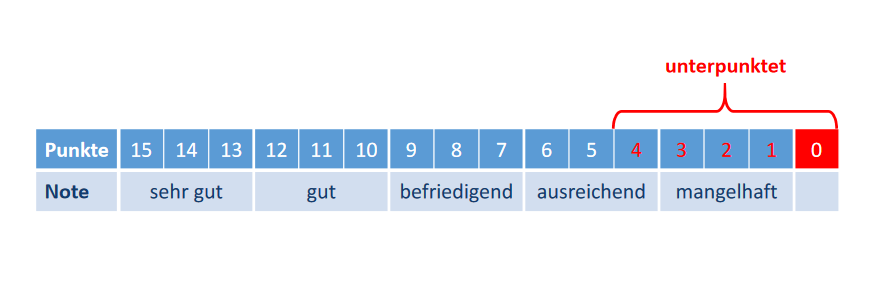 9
Belegungs- und Anrechnungspflicht
Leistungsfächer
In den 4 HJ der Kursstufe müssen im Umfang von je5 Wochenstunden 3 Leistungsfächer belegt werden:
2 Fächer aus:
Deutsch
Mathematik
Fremdsprache (spätestens ab Klasse 8 beginnend)
Naturwissenschaft (Bio, Ch, Ph)
3. Fach frei wählbar aus dem Pflichtbereich(unter der Voraussetzung, dass alle 3 Aufgabenfelder in der Abiturprüfung abgedeckt und Mathematik sowie Deutsch schriftliche oder mündliche Prüfungsfächer sind)
10
Belegungs- und Anrechnungspflicht
Basisfächer
Neben den 12 fünfstündigen Kursen der Leistungsfächer sind mindestens 30 Kurse in weiteren Fächern zu belegen, darunter – falls nicht bereits als Leistungsfach belegt – durchgängig über 4 HJ folgende Fächer:
Deutsch
Mathematik
1 Fremdsprache
1 Naturwissenschaft
1 weitere Fs oder Nw

Geschichte
Geographie und Gk
Religionslehre oder Ethik
BK oder Musik
Sport
11
Belegungs- und Anrechnungspflicht
Belegungspflicht
Zahl der zu belegenden Kurse ist vorgeschrieben:
12 fünfstündige Kurse (Leistungsfächer)
mindestens 30 weitere Kurse in den übrigen Fächern
und (unabhängig vom Profil der Mittelstufe):



Anders formuliert:
Mindestens 42 Kurse sind belegungspflichtig!
2 Fremdsprachen + 1 Naturwissenschaft           
  oder
1 Fremdsprache + 2 Naturwissenschaften
12
Belegungs- und Anrechnungspflicht
Anrechnungspflicht
Zahl der anzurechnenden Kurse ist vorgeschrieben:
12  Kurse in den Leistungsfächern
28 Kurse in den übrigen Fächern(inklusive der mündlichen Prüfungsfächer)

Anders formuliert:
Genau 40 Kurse sind anrechnungspflichtig!
13
Belegungs- und Anrechnungspflicht
Belegungspflicht
Anrechnungspflicht
als Basisfach (wenn nicht LF):
Deutsch (4)
Mathematik (4)
Fs (4)
Nw (4)
eine weitere Fs/Nw (4)
BK/Mu (4)
Geschichte (4)
Geo/Gk (2+2) (Ausnahme bei LF Wi)
Religion/Ethik (4)
Sport (4)

12 Kurse in LF (3 LF in 4 HJ)+ mindestens 30 weitere Kurse in Basisfächern
mindestens 42 Kurse insgesamt
je 4 Kurse in den 3 LF (davon die Kurse in 2 LF doppelt gewichtet)

Deutsch (4)
Mathematik (4)
Fs (4) 
Nw (4)
eine weitere Fs/Nw (4)
BK/Mu (2)
Geschichte (4)
Geo/Gk (2+2) (Ausnahme bei LF Wi)
Kurse der mündlichen Prüfungsfächer

12 Kurse in LF+ 28 weitere Kurse in Basisfächern
genau 40 Kurse insgesamt
14
[Speaker Notes: Kurse, die nicht angerechnet werden müssen:			Bedingungen:
BK/Mu (2)						Schüler hat 40 andere Kurse
Religion/Ethik (4)					Kurse gehören nicht zu den mündlichen Prüfungsfächern
Sport (4)						
Alle Kurse aus dem Wahlbereich
Seminarkurs]
Kurswahl
15
 rote Fächer sind mündliche Prüfungsfächer
Kurswahl
AF II fehlt!
42 anzurech-nende Kurse!
40 anzurech-nende Kurse!
16
Kurswahl
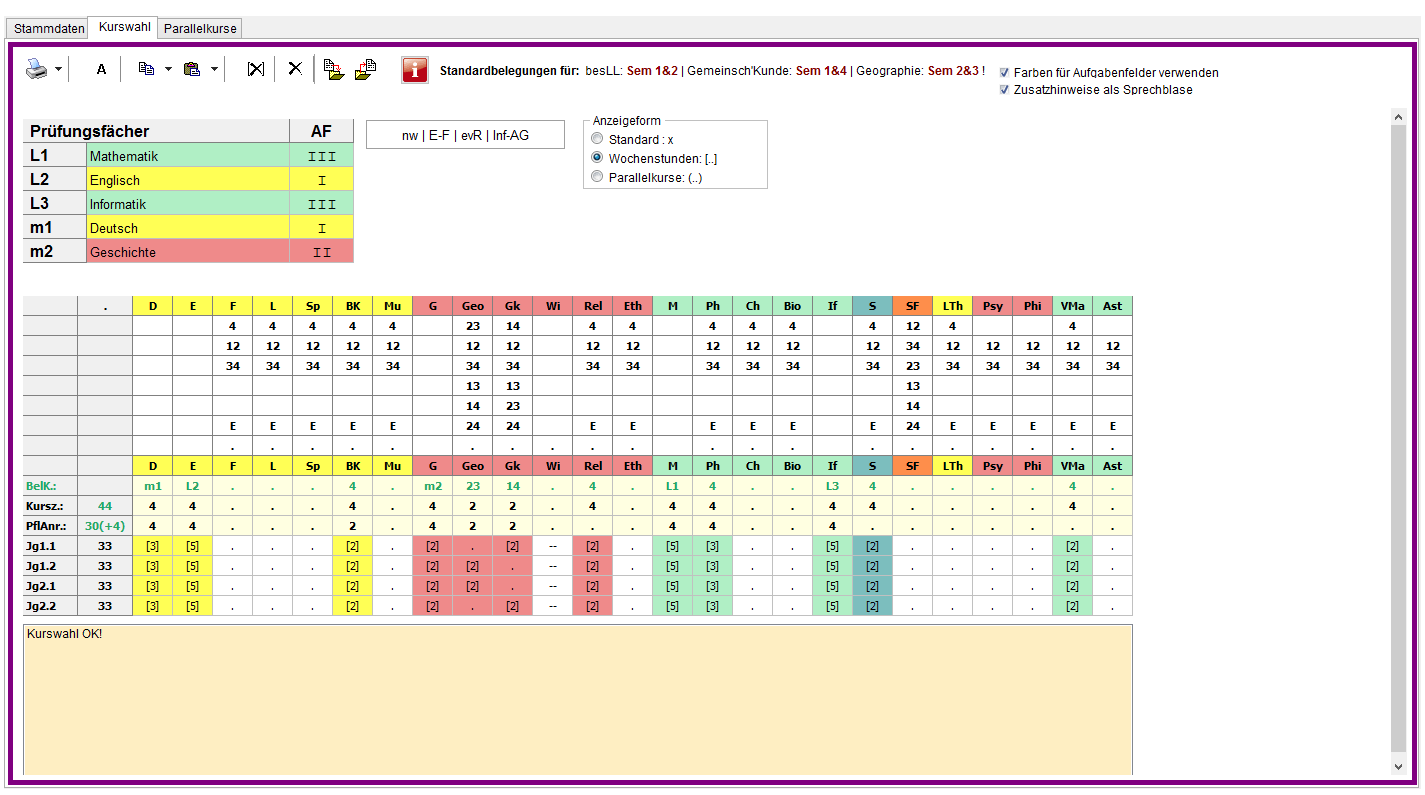 17
Abiturprüfung
besteht aus 5 Prüfungsfächern:3 schriftliche und 2 mündliche(oder ggf. 1 mündliches + Seminarkurs)
Durch die Wahl der 5 Prüfungsfächer müssen alle 3 Aufgabenfelder abgedeckt werden
Deutsch und Mathematik müssen schriftliche oder mündliche Prüfungsfächer sein
Es dürfen nicht mehr als 40 Kurse anrechnungspflichtig werden
In den Prüfungsfächern müssen die Kurse aller 4 HJ besucht werden (Ausnahme: Geo und Gk)
18
Abiturprüfung
mündliche Prüfung
schriftliche Prüfung
Gesell.
FREI
D
Fs
M
Gesell.
FREI
Nw
FREI
FREI
Gesell.
Gesell.
FREI
Mu, BK, Sp
M
Gesell.
Fs
Fs
Gesell.
M
Nw
Gesell.
M
FREI
M
Mu, BK, Sp
Gesell.
Nw
Nw
Gesell.
M
Gesell.
FREI
M
Mu, BK, Sp
M
Gesell.
D
Gesell.
Fs
Fs
M
Gesell.
D
Nw
D
FREI
Gesell.
D
Gesell.
Mu, BK, Sp
D
Gesell.
Nw
Nw
D
FREI
Gesell.
D
Gesell
Mu, BK, Sp
D
M
Fs
Nw
Gesell.
Die größte Wahlfreiheit besteht, wenn D und M Leistungsfächer sind!
19
[Speaker Notes: 2 Fs oder 2 Nw in den LF nur dann möglich, wenn D oder M LF.
Was nicht geht:
- Nw, Nw, Fs oder Fs, Fs, Nw, da dann: D und M mündlich => AF II nicht abgedeckt!
Fs, Fs und Mu, BK, Sp  gleiches Problem!
Nw, Nw und Mu, BK, Sp  gleiches Problem!
Wenn weder D noch M als Leistungsfach gewählt wird, muss das 3. LF aus dem gesellschaftswissenschaftlichen Aufgabenfeld sein.]
Abiturprüfung
Schriftliche Prüfung
erfolgt in den drei Leistungsfächern
In den modernen Fremdsprachen zählt zur schriftlichen Prüfung die Kommunikationsprüfung im Verhältnis 3:1in Form einer Einzel- oder Tandemprüfung
In den Fächern BK, Musik und Sport besteht die schriftliche Prüfung aus schriftlichen und fachpraktischen Anteilen im Verhältnis 1:1
20
Abiturprüfung
Mündliche Prüfung
erfolgt in zwei Fächern (Basis- oder Wahlfächer)
endgültige Festlegung zu Beginn des 4. HJ
klassische mündliche Prüfung, keine Präsentationsprüfung 
erfolgt in Geo/Gk als „Kombiprüfung“ (Inhalte aller 4 HJ)
eine der beiden mündlichen Prüfungen kann ggf. durch einen Seminarkurs ersetzt werden, nicht jedoch in den Fächern Deutsch und Mathematik
in den Fächern BK und Musik kann, in den Fächern Sport und LTh muss die mündliche Prüfung fachpraktische Anteile im Verhältnis 1:2 enthalten
21
Abiturprüfung
Mündliche Prüfung
dauert etwa 20 Minuten
Prüfungsaufgaben werden vom Fachlehrer gestellt, die der Schüler etwa 20 min vor der Prüfung zur Vorbereitung erhält

Weitere mündliche Prüfungen in den schriftlichen Prüfungsfächern 
sind möglich (nach Entscheidung des Prüflings oder des/der Prüfungsvorsitzenden)
sind nötig bei 0 Punkten schriftlich zur Erreichung von1 Punkt in der Abiturprüfung der LF
22
Abiturprüfung
Besonderheiten
Falls durch die 5 Prüfungsfächer alle 3 Aufgabenfelder abgedeckt werden, Deutsch und Mathematik Prüfungsfächer sind und die Anrechnung von maximal 40 Kursen nicht überschritten wird, kann auch mündliches Prüfungsfach sein: 
Literatur und Theater 
VK Mathematik
Weder Fs noch Nw muss Prüfungsfach sein
23
[Speaker Notes: Vertiefungskurs Sprache?]
600
Block I
Gesamtqualifikation
Die Gesamtqualifikation, die für die Zuerkennung der allgemeinen Hochschulreife maßgebend ist, wird aus 2 Blöcken ermittelt, wobei in der Summe 900 Punkte maximal erreichbar sind:
Block I 	Leistungen in den (genau) 	40 	Kursen
	max. 600 Punkte (40 • 15)
Block II
min. 200 Punkte
Block II	Leistungen in der Abiturprüfung
	Ergebnisse der 5 Prüfungsfächer 
	4-fach gewertet 
	max. 300 Punkte (5 • 15 • 4)
300
min. 100 Punkte
Die insgesamt erreichten Punkte werden in eine Durchschnitts-note umgerechnet (z.B. 629 Punkte  Note 2,1)
24
Gesamtqualifikation
Block I:
Anrechnung von genau 40 Kursen, davon 2 LF in doppelter Gewichtung
Berechnung der Punkte für Block I:Ergebnis Block I = Punktzahl x 40 / 48
Höchstens 8 Kurse (darunter maximal 3 Kurse aus den LF) dürfen mit weniger als 5 Punkten angerechnet werden
Belegpflichtige Kurse dürfen nicht mit 0 Punkten abgeschlossen werden
Seminarkurs kann in zweifacher Wertung angerechnet werden
Arbeitsgemeinschaften können nicht angerechnet werden
25
[Speaker Notes: Festlegung, welche LF doppelt gewertet werden: 1 Schultag nach Ausgabe des Zeugnisses im 4. HJ
Punktzahl: Summe der Punkte in den eingebrachten Fächern in 4 HJ, wobei die gewählten LF doppelt gezählt werden
Zusätzlich gilt:
• Freie Auswahl aus den nicht anrechnungspflichtigen Kursen (falls Anzahl unter 40)
• Wenn Seminarkurs in Block I angerechnet wird  Vorsicht: 40 Kurse dürfen nicht überschritten werden und Seminarkurs wird dann mit 2 Kursen angerechnet.]
Gesamtqualifikation
Block II:
Erfassung aller Leistungen in der Abiturprüfung:
in den 5 Fächern mindestens 25 Punkte
in 3 Prüfungsfächern (darunter 2 LF) je mindestens 5 Punkte
jede der 5 Prüfungen muss mit mindestens 1 Punkt abgeschlossen werden:
0 Punkte im Schriftlichen können mit mindestens 3 Punkten in der zusätzlichen mündlichen Prüfung „ausgeglichen“ werden
0 Punkte in einer der beiden mündlichen Prüfungen führen zum Nichtbestehen
26
[Speaker Notes: Der Grund dafür ist, dass insgesamt in vierfacher Wertung 4 Punkte erreicht werden müssen und schriftlich : mündlich = 2:1 ist (AGVO)
(0*2+3)/3 *4 = 4 Punkte, während (0*2+2)/3 *4 = 2,67 = 3 Punkte (gerundet)]
Zeitlicher Überblick
In der Einführungsphase
Informationsveranstaltungen an der Schule
vollständige und korrekte Kurswahl sowie vorläufige Wahl der mündlichen Fächer frühestens 8 Wochen vor Unterrichtsende
Innerhalb der ersten 6 Wochen des 1. HJ
Festlegung der 3 verpflichtenden GFS
Spätestens bis zu den Herbstferien des 3. HJ
verbindliche Festlegung der Form der Kommunikations-prüfung (Einzel- oder Tandemprüfung)
27
Zeitlicher Überblick
Im 4. HJ
spätestens einen Schultag nach Zeugnisausgabe des 3. HJ Festlegung der mündlichen Prüfungsfächer und gegebenenfalls der 4. GFS
Am Tag der Zeugnisausgabe des 4. HJ
Bekanntgabe der Ergebnisse der schriftlichen Abiturprüfung
Entscheidung über gegebenenfalls weitere mündliche Prüfungen in den schriftlichen Prüfungsfächern durch den Prüfungsvorsitzenden
28
Zeitlicher Überblick
Spätestens einen Tag nach Bekanntgabe der Ergebnisse
Entscheidung der Schülerin / des Schülers
welche Leistungsfächer doppelt gewichtet werden sollen
welche Kurse im Block I der Gesamtqualifikation angerechnet werden sollen
ob eine mündliche Prüfung durch einen Seminarkurs ersetzt wird
über freiwillige mündliche Prüfungen in den schriftlichen Prüfungsfächern
29
Besonderheiten
Wirtschaft
wird dem gesellschaftswissenschaftlichen AF II zugeordnet
kann nur als 5-stündiges Leistungsfach gewählt werden und ist somit nur als schriftliches Prüfungsfach möglich
Belegungspflicht der zweistündigen Gk/Geo Kurse: Gemeinschaftskunde im 1. HJ, Geographie im 3. HJ
Informatik
LF (5-stündig) und BF (3-stündig) im Schulversuch
Informatik kann nur als 3. LF gewählt werden
SuS müssen spätestens ab Kl. 10 die zweistündigeInformatik-AG besucht haben
30
[Speaker Notes: Somit wäre beispielsweise die folgende Prüfungsfachkombination möglich: 
LF: Mathematik, Physik, Informatik	BF: Deutsch, Geschichte 
Sollte eine „klassische“ Naturwissenschaft, also beispielsweise Physik, als weiteres BF außerhalb der Prüfungsbelegung gewählt worden sein, so ist gemäß Erlass auch die folgende Prüfungsfachkombination möglich: 
LF: Mathematik, Englisch, Informatik	BF: Deutsch, Geschichte]
Besonderheiten
Religionslehre oder Ethik
als LF nur wählbar, wenn in der Einführungsphase (Kl.10) Unterricht in Religionslehre oder Ethik von mindestens einem HJ besucht worden ist
als mündliches Prüfungsfach nur wählbar, wenn in der Einführungsphase (Kl. 10)  Unterricht in Religionslehre oder Ethik von mindestens einem HJ besucht worden ist
Sport
Wer vom Sport im Basisfach befreit ist, hat stattdessen zusätzlich Kurse in entsprechender Anzahl in den anderen Basisfächern zu besuchen
Sport ist in der Regel als Prüfungsfach nur wählbar, wenn man vom Unterricht nicht teilweise befreit ist
31
Wiederholung
Voraussetzungen für Wiederholung:
Generell gilt: 4 HJ bilden pädagogische Einheit, keine Versetzung, keine Wiederholung einzelner Kurse!
Freiwillige Wiederholung der Kl. 11, falls nicht bereits Kl. 10 wiederholt worden ist
Wiederholung 11
Wiederholung 11.2 und 12.1
Wiederholung 12 (nach Besuch der 12.2 bis zum Ende des SJ)
Wiederholung 12 (nach halbjähriger Unterbrechung)
Nichtzulassung zur schriftlichen Abiturprüfung
Nichtzulassung zur mündlichen Abiturprüfung oder Nichtbestehen der mündlichen Abiturprüfung
Wiederholung 12
32
Fachhochschulreife
Erwerb der Fachhochschulreife
setzt sich aus einem schulischen und einem beruflichen Teil zusammen
schulischer Teil gewisse Mindestleistungen aus zwei aufeinanderfolgenden HJ
beruflicher Teil (im Anschluss an den schulischen Teil)
einjährige durchgehende Teilnahme an Berufsausbildung 
mindestens einjähriges Praktikum
freiwilliges soziales oder ökologisches Jahr
Wehr- oder Wehrersatzdienst oder Bundesfreiwilligenjahr
vgl. Leitfaden S. 45f
33
Eure 8 Entscheidungen
Welche 3 schriftlichen Prüfungsfächer wähle ich?
Welche 2 mündlichen Prüfungsfächer wähle ich?
Wähle ich 2 Fs und 1 Nw oder 2 Nw und 1 Fs?
Wähle ich Bildende Kunst oder Musik?
Wähle ich Religion oder Ethik?
Belege ich einen Seminarkurs?    (Themen bis zur Endwahl bekannt)
Wähle ich ein Wahlfach?	       (LTh, Psy, Phi, VMa, As)
Wähle ich eine AG?		       (Chor, Big Band, Orchester,				        Cambridge Certificate)
34
[Speaker Notes: Leitfaden S. 10/11 oder Folie 19

Vertiefungskurs Sprache]